The Impact of Policy on Economic Growth
Exploring the relationship between policy decisions and economic development
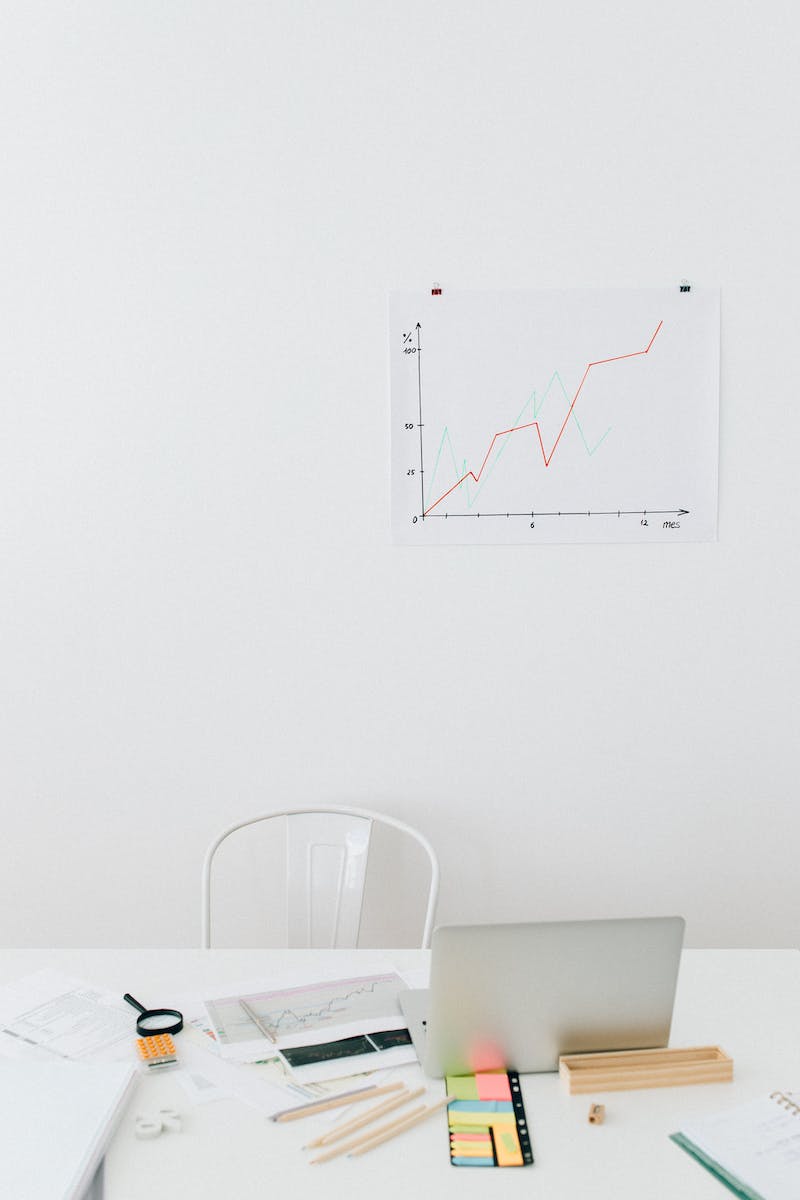 Introduction
• The role of policy in shaping economic growth
• Understanding the connection between government decisions and economic outcomes
• Examining the role of policy in different countries
• Key factors affecting policy effectiveness
Photo by Pexels
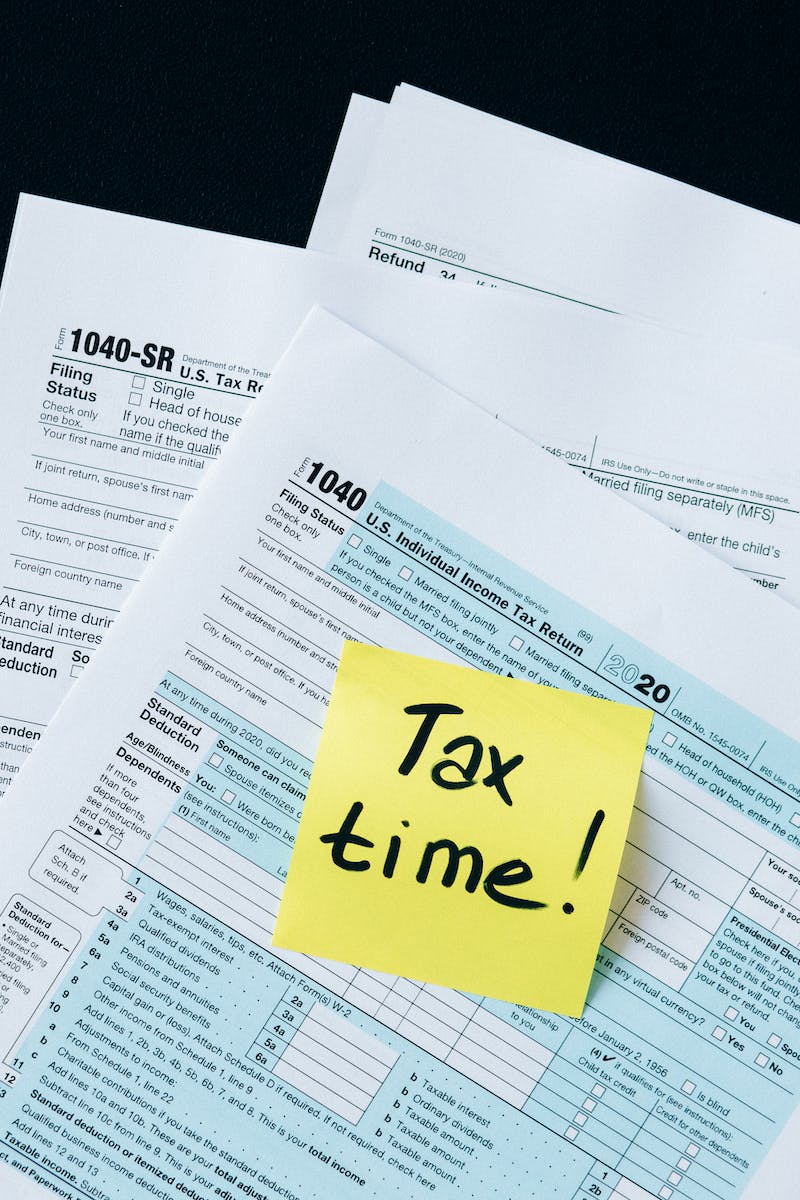 The Role of Government
• Government's role in creating a favorable business environment
• Regulatory frameworks and their impact on economic development
• Government interventions and their intended effects
• Examples of successful government policies
Photo by Pexels
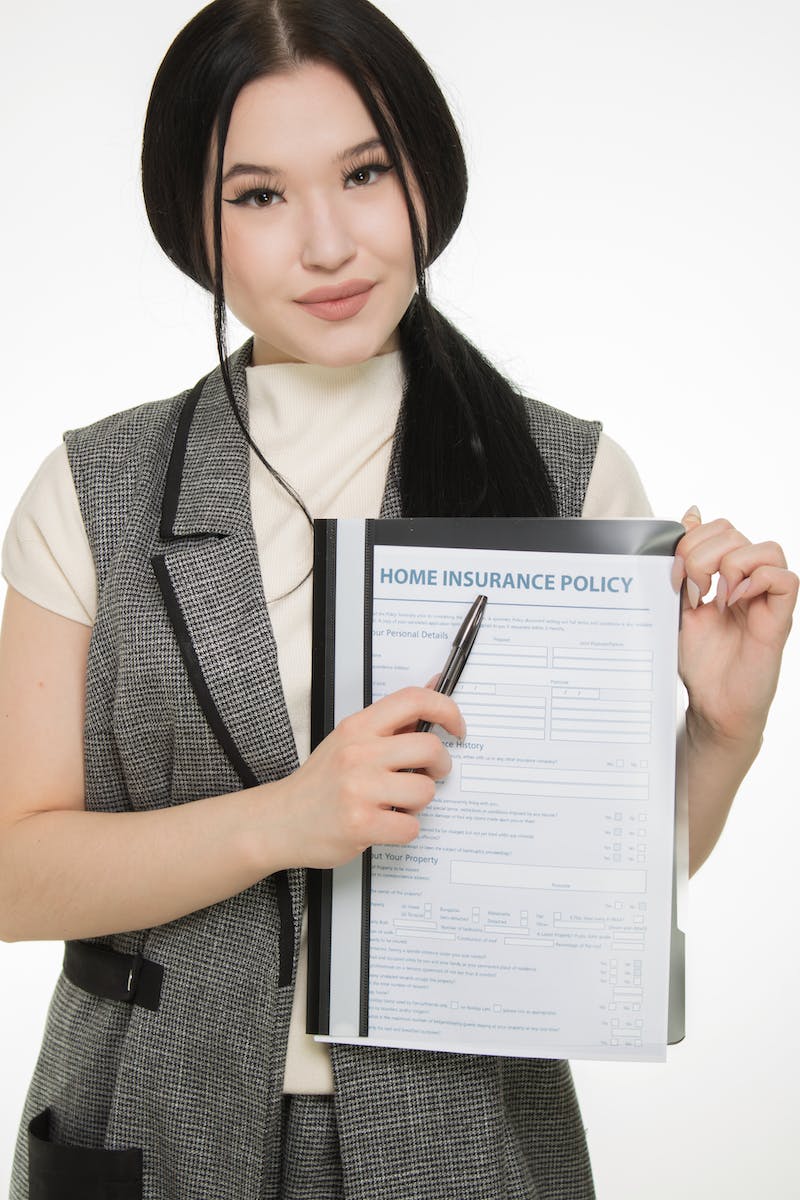 Policy Challenges
• Identifying and addressing policy challenges
• Balancing competing priorities in policy decision-making
• Addressing inequality and social issues through policy
• The importance of long-term planning
Photo by Pexels
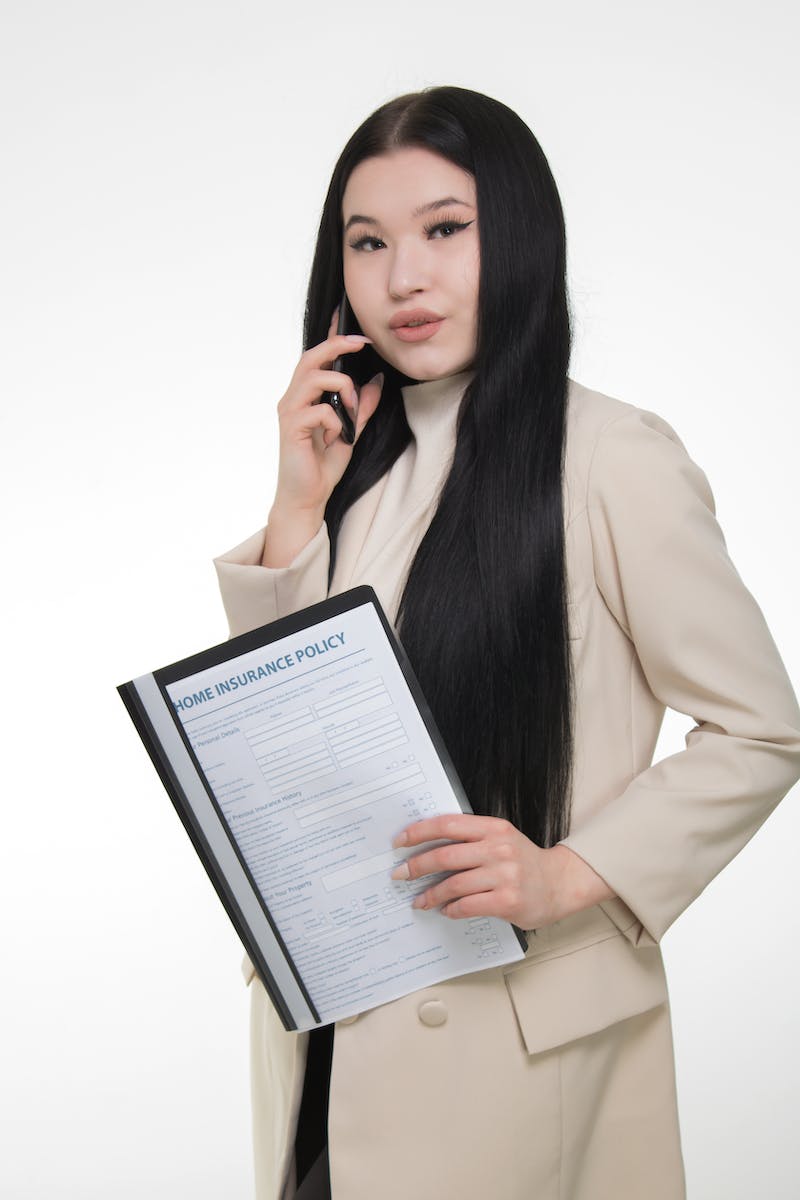 Policy Evaluation
• Measuring the effectiveness of policy decisions
• Economic indicators used in policy evaluation
• The role of data in informing policy decisions
• Case studies on policy evaluation
Photo by Pexels
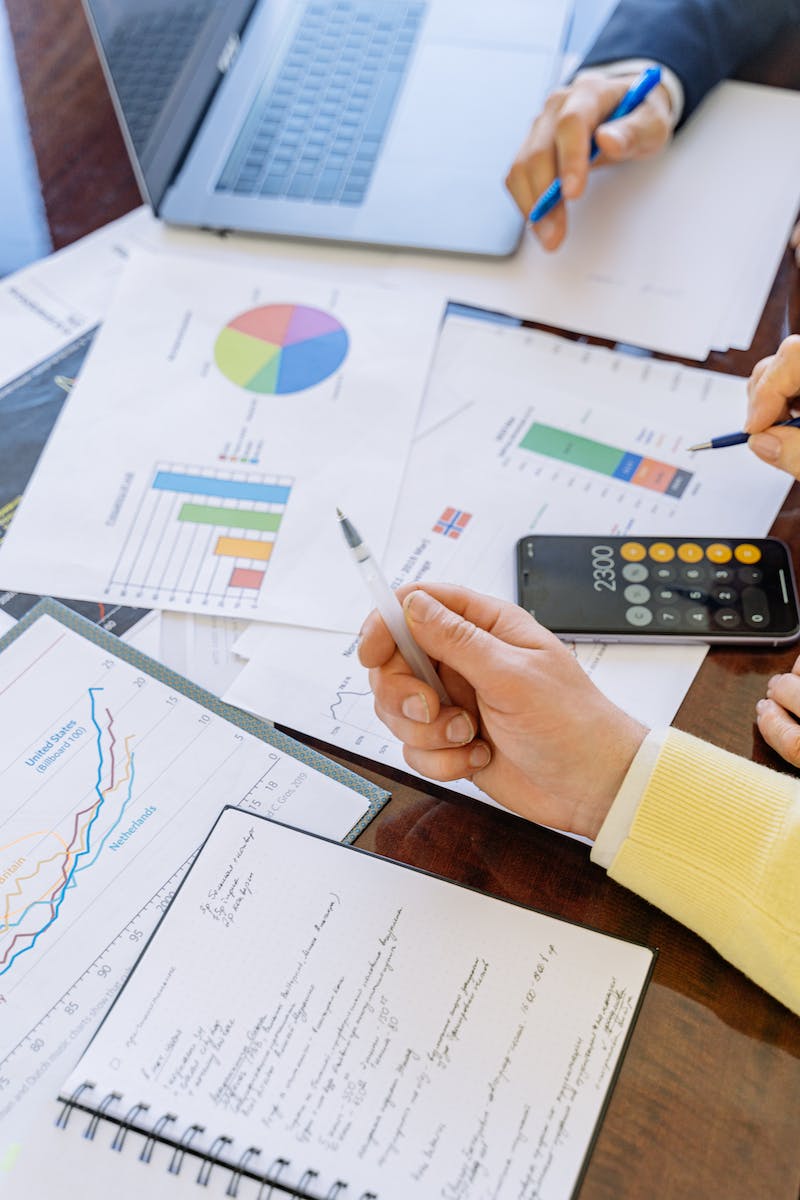 Conclusion
• The significance of policy in driving economic growth
• The need for evidence-based policy making
• Continued research and analysis of policy effectiveness
• The role of stakeholders in shaping policy decisions
Photo by Pexels